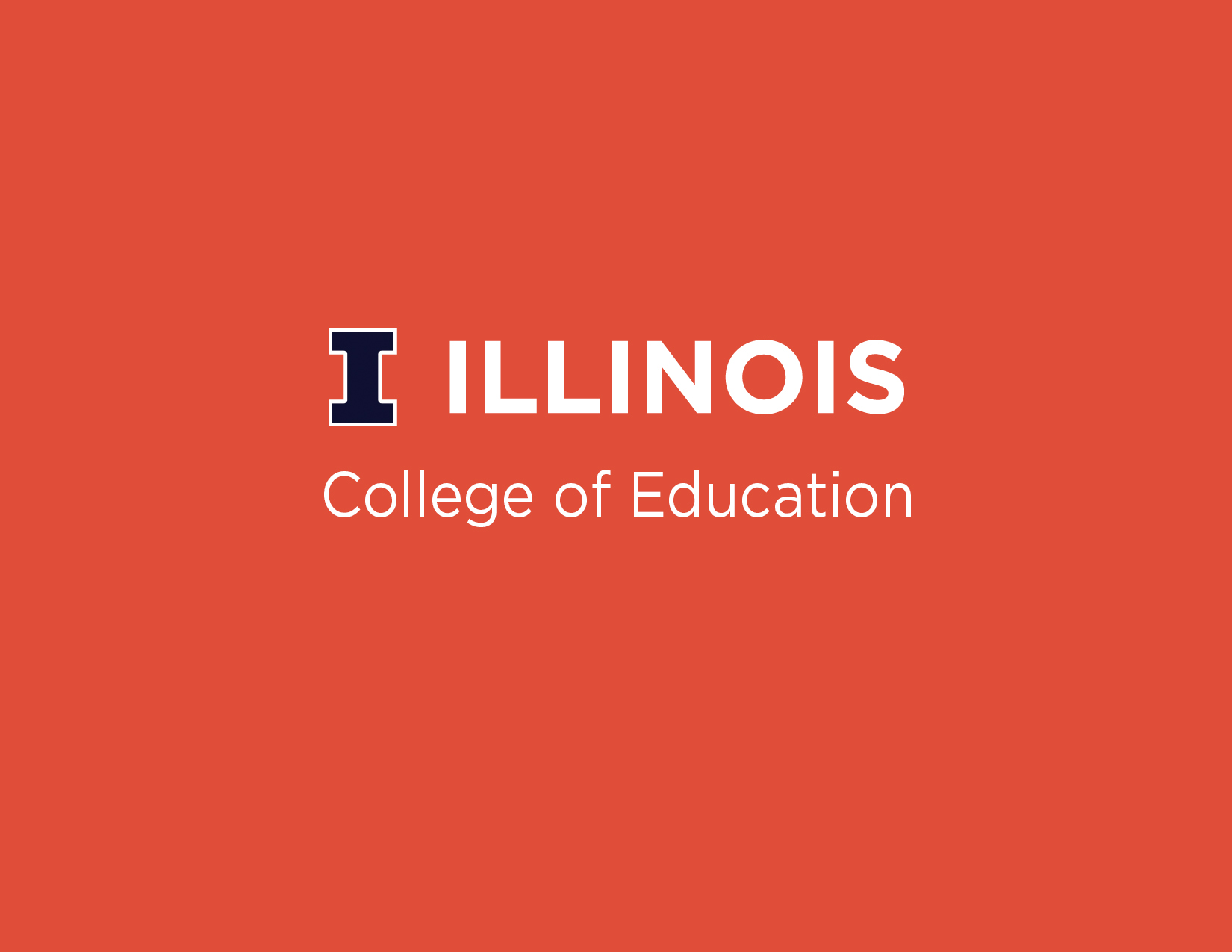 Early Childhood Education

Professional Education Induction Meeting
March 5, 2024
[Speaker Notes: Amira]
Welcome & Introductions
Title
Early Childhood Education Program Representative (Sue Talbott of SCE)

School & Community Experiences (SCE)

Student Academic Affairs Office (SAAO)
Welcome & Introductions
Title
Sue Talbott
Program Overview
Early Childhood Education
Undergraduate Program Support
Title
Scott Filkins, K-12 program coordinator

School & Community Experiences (SCE)
Cara Gutzmer, Director
Sue Talbott, Clinical Experiences Specialist
Danielle Galardy, Office Manager

Student Academic Affairs Office (SAAO)
Amira Al-Mutairi, Lead Academic Advisor (Last names A-F)
Stacy Clemmons, Academic Advisor (Last names G-N)
Keri Marion, Academic Advisor( Last names O-Z)
Hannah Duran, Admissions & Records Coordinator
[Speaker Notes: Amira-]
Support Units
Title
SAAO- Undergraduate student advising
Degree Progress
Registration
Overall Program Questions
Clinical Embedded Counselor
SCE- Placement 
Early Field Experiences
Student Teaching
Placement Applications
Department of Curriculum and Instruction (CI)

Program Coordinator

Instructors

Teaching Assistants

Faculty
COTE- Licensure
Licensure Requirements 
Applying for Teaching License
Endorsements
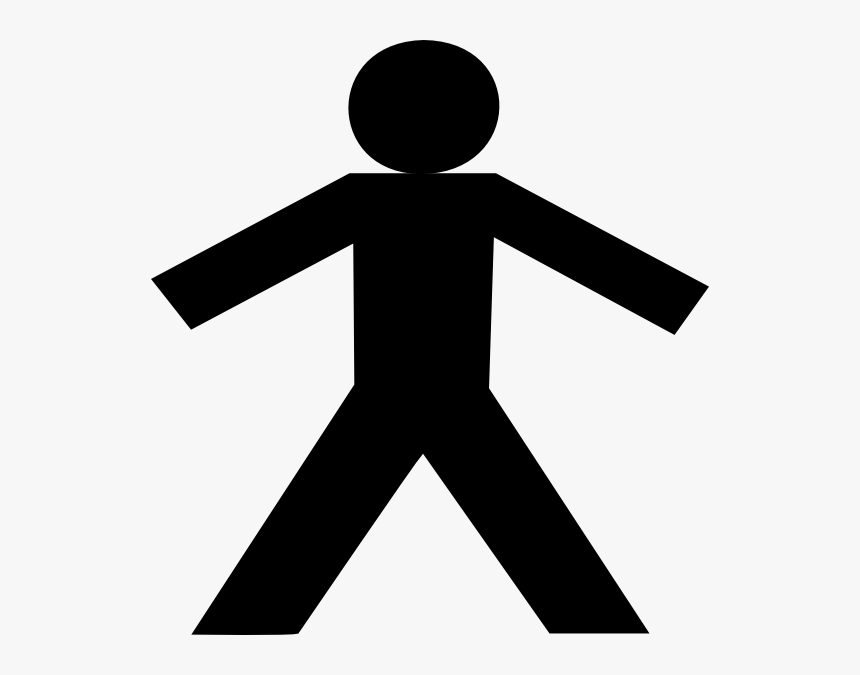 [Speaker Notes: Stacy Review role of each office—SAAO=degree, SCE=placement, CoTE=licensure (not likely to be in contact until senior year), go tot the people that your problem fits under]
Student Academic Affairs Office (SAAO)
Title
Amira Al-Mutairi, Lead Academic Advisor (Last Names A-F)
Stacy Clemmons, Academic Advisor  (Last Names G-N)
Keri Marion, Academic Advisor  (Last Names O-Z)
Hannah Duran, Admissions & Records Coordinator 
Vacant, Assistant Dean
[Speaker Notes: Amira-]
Degree Requirements
Title
DARS Audit
https://registrar.illinois.edu/academic-records/dars-audit/
Forms & Petitions Page- Advising Checklists and other important forms
https://education.illinois.edu/current-students/undergraduate/forms-petitions-resources
[Speaker Notes: Stacy:  Review role of each office—SAAO=degree, SCE=placement, CoTE=licensure]
Degree Requirements
Title
Advising Checklist notes:
Must complete Gateway before Fall 2024
MATH 103 strongly recommended QR gen ed taken prior to CI 443 Spring 2025
Can take EPSY 401 Fall 2024 or Spring 2025

Before your advising appointment:
Run a DARS audit
Complete advising checklist
[Speaker Notes: Amira DARS: tool, but not perfect
Check for exceptions
Transfer courses don’t always sort correctly, let us know at appt]
Course Registration Process
Title
Must complete CoTE orientation, required trainings (safety training, mandated reporter training), and create ELIS account send IEIN to CoTE to register for professional education courses.
Priority registration begins April 1
Don’t drop a course without talking to advisor
[Speaker Notes: Amira
Important dates: March 11-time tickets available in Enterprise, March 8—drop deadline,]
Licensure Requirements
CoTE
Title
Licensure: Birth-grade 2, pre-K SPED approval
You must continue to monitor your email and review the CoTE website for up-to-date requirements
C- rule

Licensure exams*:
Content test-before student teaching (Due December 15, 2024)
edTPA-completed during student teaching, submitted prior to recommendation for licensure
[Speaker Notes: AMira]
Licensure Requirements
CoTE
Title
Endorsements:
ESL & Bilingual
Specific course sequences
100 clock hours
Transitional bilingual/ESL
Exam required for Bilingual endorsement

World Language
18 credit hours (AP okay)
Language content test OR State or Global Seal of Biliteracy affixed to ELIS account"
Additional languages can be added with content test only
[Speaker Notes: Amira Difference between ESL, bi, and language
content tests for Bilingual Education and World Language endorsements may be waived for those holding an Illinois or Global Seal of Biliteracy in that language'
Transitional bilingual endorsement
Once you have one foreign language, you can add others by passing the content test

Normal to take some of the ESL/Bi coursework as an undergrad and finish the endorsement post-bacc]
Council on Teacher Education Website
(CoTE, "the portal")
Title
https://cote.illinois.edu/cote-portal-access
The CoTE website deals with licensure, field-related requirements, and documentation.  Please bookmark it and refer to it frequently when you have questions.
•Licensure information
•Time sheet
•Evaluations
•Required trainings
Mandatory Licensure Information
Title
You will receive details via email from the Council on Teacher Education (CoTE)
Candidate Contract
Title
Teacher Candidate Contract
[Speaker Notes: Stacy:If we don’t have this on record, you won’t be able to register for fall professional ed]
School and Community Experiences
(SCE)
Title
Dr. Cara Gutzmer, Director

Sue Talbott, Clinical Experiences Specialist

Danielle Galardy, Office Manager
SCE Website
Title
https://sce.education.illinois.edu/
The SCE website is for field placement information and clinical assignments. Please bookmark it and refer to it frequently when you have questions.

•Forms used in clinical experiences
•Handbooks, timelines, guidelines
•Remediation forms
•Information for cooperating teachers, supervisors, and students pertaining to clinical experiences
•Links to presentations
•Links to other resources
[Speaker Notes: Sue :If we don’t have this on record, you won’t be able to register for fall professional ed]
Placements
Title
[Speaker Notes: Sue :If we don’t have this on record, you won’t be able to register for fall professional ed]
About Student Teaching
Title
Option to teach locally or in northern suburbs/CPS

Option to participate in Teach Abroad program: https://international.education.illinois.edu/study-abroad/teach-abroad

You follow the calendar of your assigned district, which means:
Your spring break may be different from UIUC's
You will begin your placement before UIUC classes begin
You will have a few days off sprinkled in your experience (school holidays!)

Most candidates have only two course requirements during student teaching
Seminar for EDPR 432 (arranged by supervisor)
CI 445 (online)
[Speaker Notes: Sue :If we don’t have this on record, you won’t be able to register for fall professional ed]
Placement Application
Title
Due Friday,  March 29 at 5pm

Look at grade level preferences carefully and think about what you want for student teaching.

Use the comment box!

Application FAQs are posted on SCE website for your reference

Let’s take a look at the application!

https://appserv7.admin.uillinois.edu/FormBuilderSurvey/Survey/6fcca4c2-7618-4bad-8da8-af1700999620/Survey
[Speaker Notes: Sue :If we don’t have this on record, you won’t be able to register for fall professional ed]
Local Map
55 mile radius from campus
Title
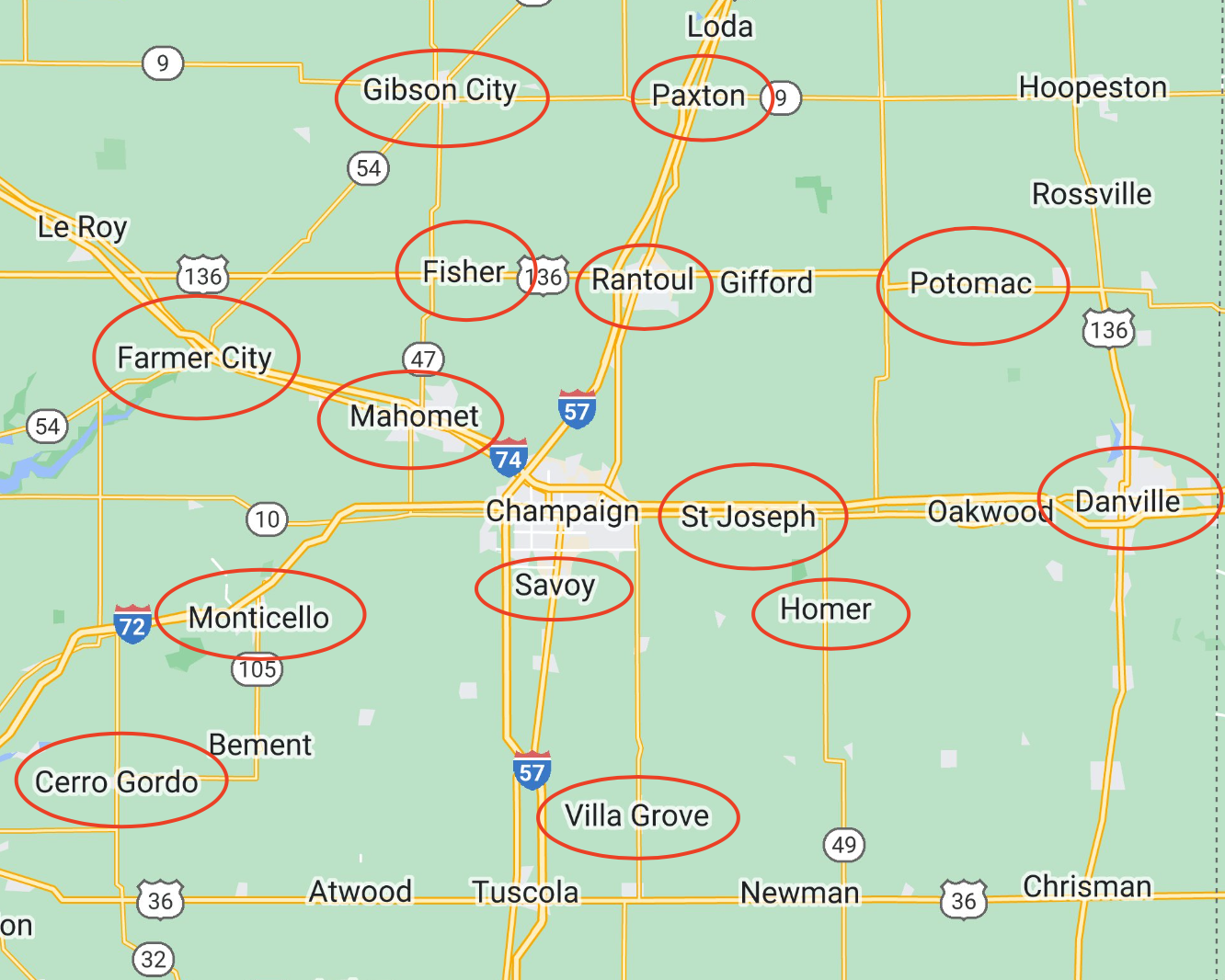 [Speaker Notes: SCE]
Northern Placement Map
Title
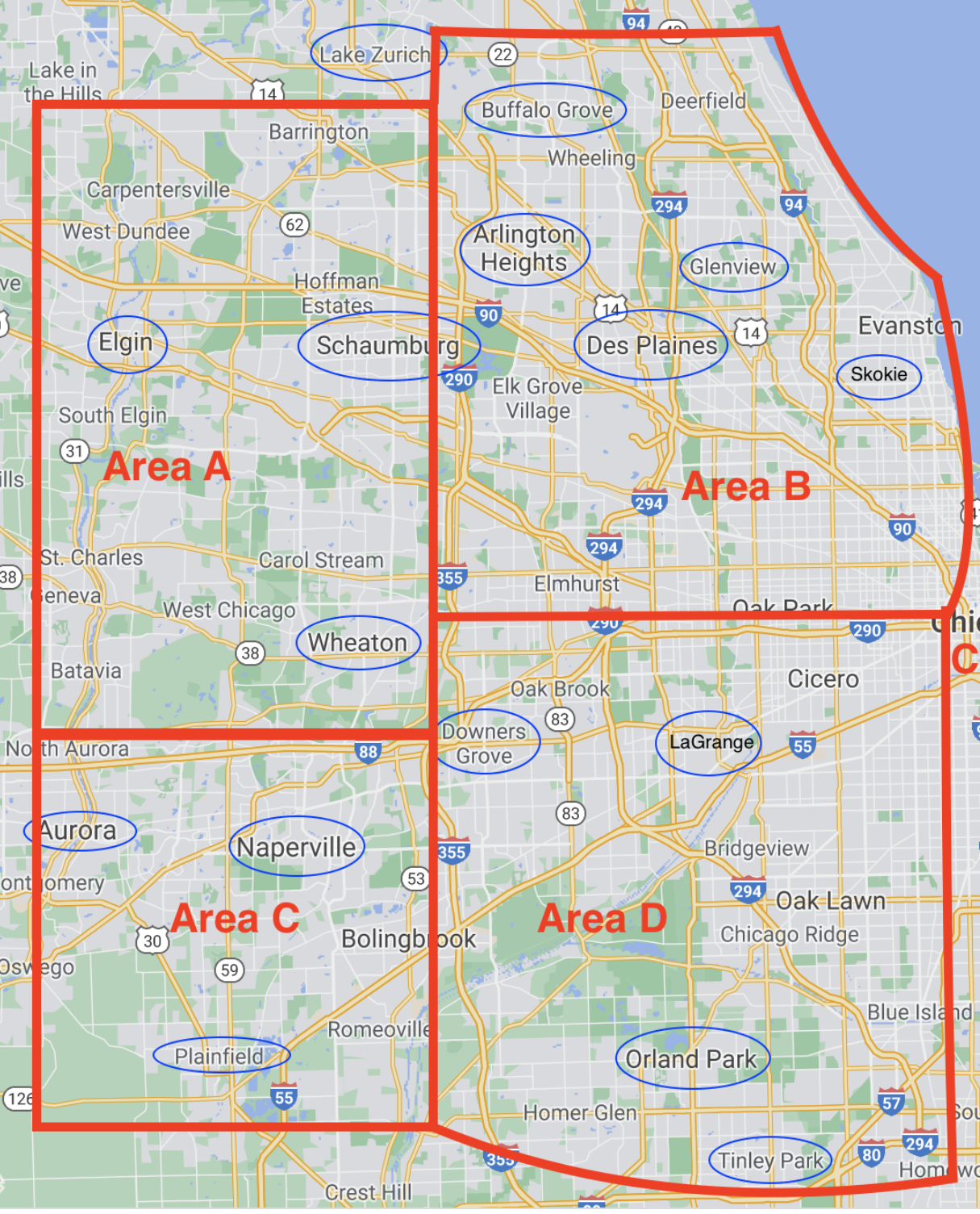 [Speaker Notes: SCE]
If you have concerns....
Title
COMMUNICATE! We are all here to support you in your journey!

Start with instructors, cooperating teachers, and supervisors

•If you need more support, contact School and Community Experiences (Sue!) or the program coordinator (Scott!).

•The assistant dean can also help.

•NOTE: Dr. Mouza, the Dean of the College of Education, oversees the general functioning of the college and is not typically involved in individual student concerns. Please refrain from contacting her.
[Speaker Notes: Amira-]
Helpful Hints
Title
Plan to make an excellent first impression in your placements. Professional behaviors, such as maturity, good hygiene, clothing appropriate to the setting, and positive communication are critical.

LOCK DOWN YOUR SOCIAL MEDIA!

If you work during the semester, you need to plan your hours around your courses and your placement requirements. Holding a job during your last semester is very difficult. Plan ahead, if possible.

If you do not have your own transportation, plan to live close to a bus line so you can get to your school. We know the MTD isn't always convenient, but it's FREE!

Carpooling is often necessary. It's fun! 

If you want to student teach in the northern suburbs, plan your fall campus housing early.

You will be a very visible and valued representative of the College of Education. Make us proud!
[Speaker Notes: SCE]
Next Steps
Title
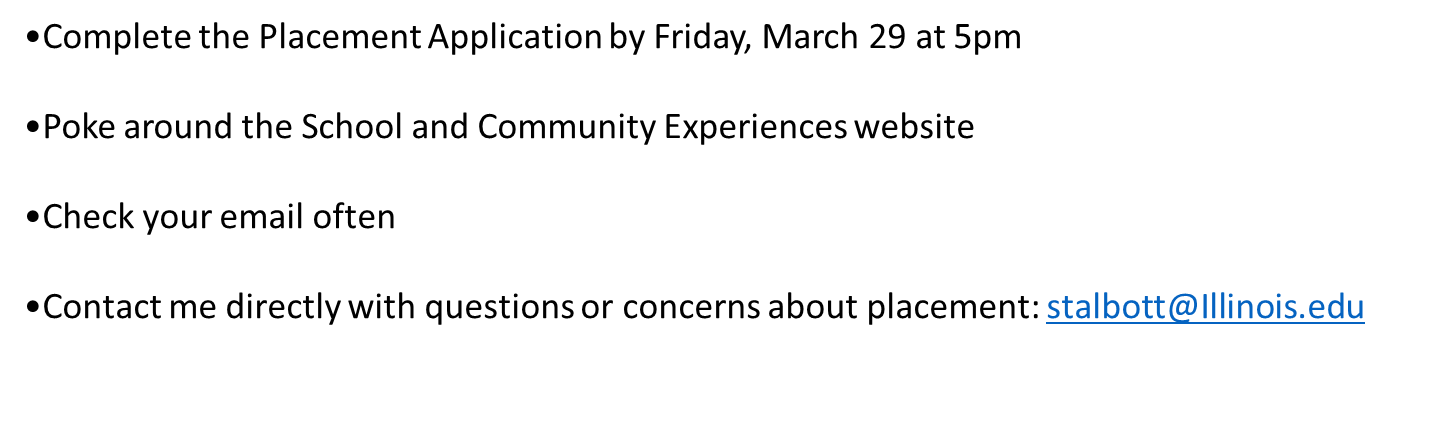 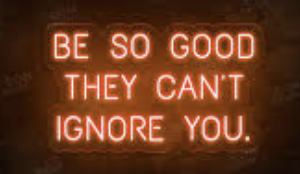 [Speaker Notes: SCE]
Next Steps Continued…
Title
Review DARS Audit & Advising Checklist
Sign teacher licensure contract- Attend Express Advising on Wednesday with any questions  
Must complete CoTE orientation, required trainings (safety training, mandated reporter training), and create ELIS account send IEIN to CoTE to register for professional education courses
Register according to time ticket
Be on the lookout for a next steps email
[Speaker Notes: SAAO]
Questions?
[Speaker Notes: SAAO]